Hoy es lunes el catorce de septiembre de dos mil quince.
White Board
El calentamiento: Next slide   
Pregunta influyente: Would you tell me about yourself?
Objectivo: The Student can give basic descriptions about himself and understand others when describing themselves.  
Actividades: Powerpoint, Ser
Tarea: Have notebook, folder, etc. ready by Monday 9/21/15. 
SPI’s: 1.1 C, D, F; 1.3 A
Calentamiento: Write the vocabulary word that goes with each picture.
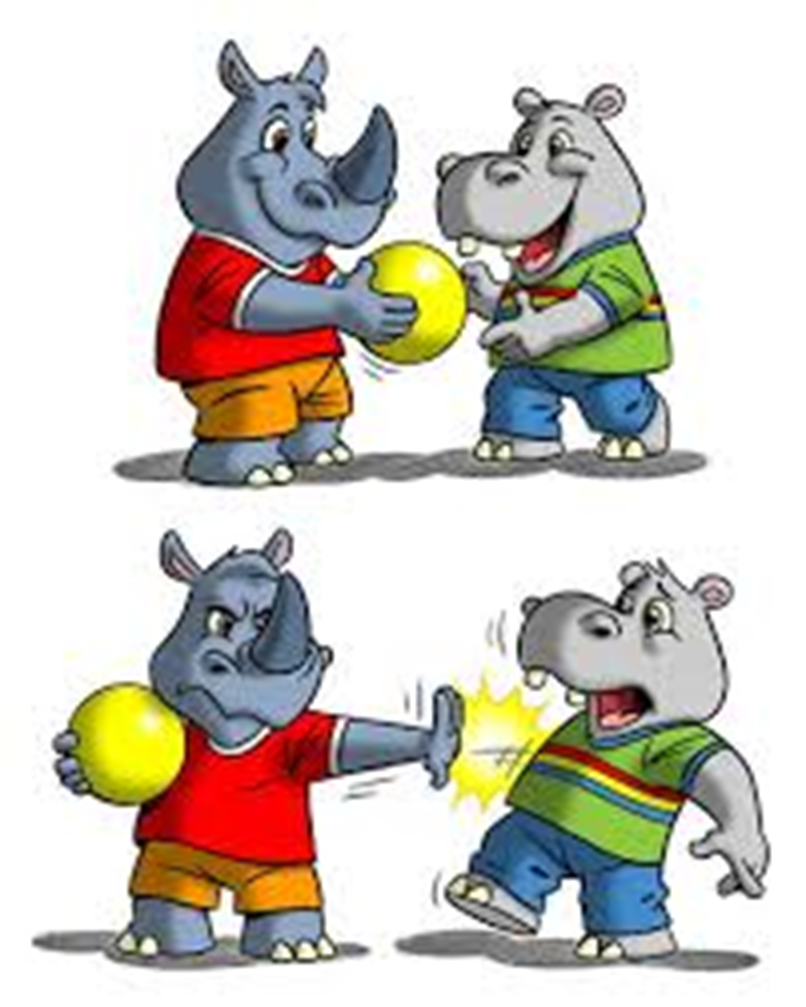 1.
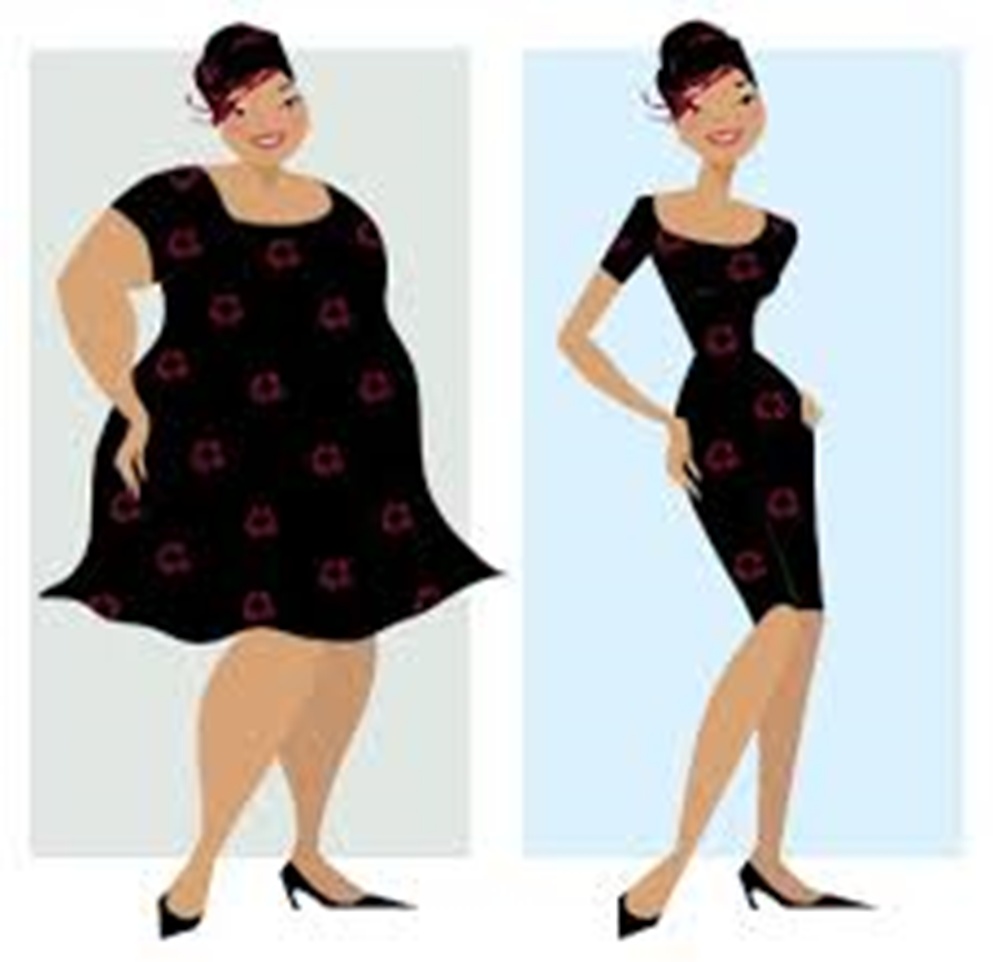 3.
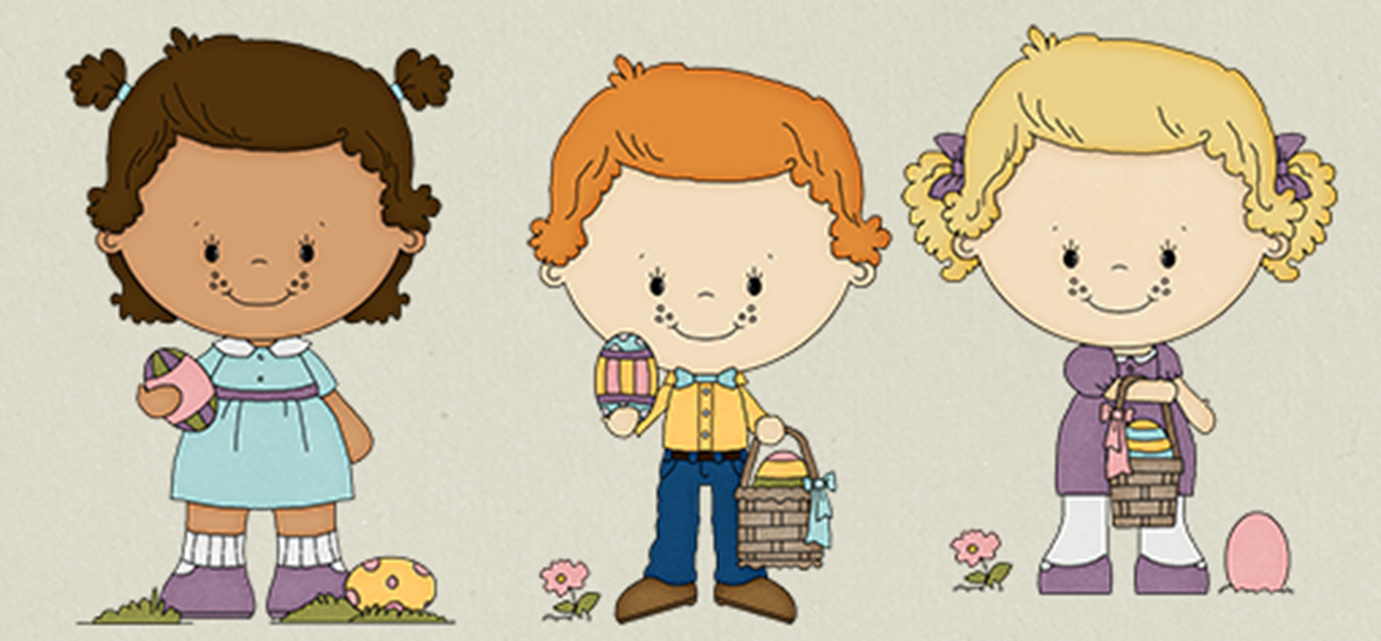 4.
2.
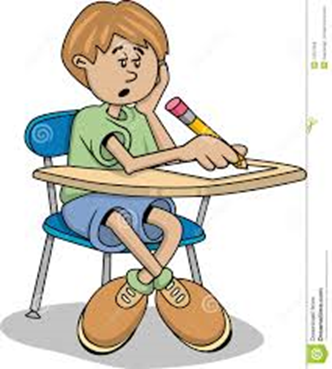 Subject Pronouns
I
You 
He
She
We
They (masculine)
They (feminine)
You (plural)
Yo
Tú
Él
Ella
Nosotros/as
Ellos
Ellas
Ustedes
Ser: To be
Yo
Tú
Él
Ella
Nosotros/as
Ellos
Ellas
Ustedes
Soy
Eres
Es
Es
Somos
Son
Son
Son
I am
You are
He is
She is
We are
They (masculine) are
They (feminine) are 
You (plural) are
Uses of Ser
Yo soy Miguel.
Él es de Colombia.
Ella es bonita.
Tú eres doctora.
Son las dos.
Identity
Origin
Descriptions
Occupation
Time
Ser: Fill in the blank with the correct form of ser. 

Yo _______ de Argentina.
Ella ________ muy inteligente.
Tú ________ alto y Moreno.
Ellos _______ simpáticos.
Él _________ ingeniero.
soy
es
eres
son
es
¿Sí o no?
Write sí if the picture matches the adjective. Write no if it does not, and then write the correct word.
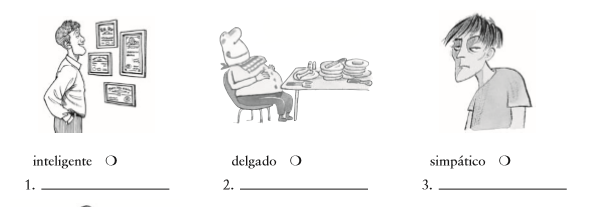 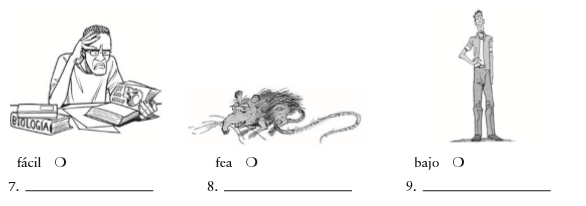 4. _________________	5. ____________________	6. ____________________